Catálogo MERKATEAN
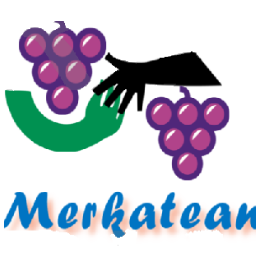 Esther García, Asier Olivares, Noelia Aranda, María Martínez, Alejandro Tejada, Andrea Armstrong, Noelia Aranda, Kelly Arias, Richard Erik
Presentación de nuestro catálogo
En este catálogo os mostraremos los productos más típicos y representativos de La Rioja, esperemos que os guste nuestra elección.
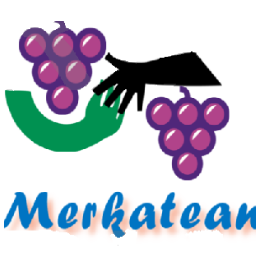 Vino SATIUS
Tipo vino: Tinto joven
Variedad: 95% Tempranillo y 5% Viura. Cepas de más de 25 años.
Elaboración: Fermentación a temperatura controlada por debajo de 29º
Descripción: De color rojo violáceo. Buena nariz con notas de frutos rojos, fresa y regaliz. Fresco y sedoso en boca con una retro-nasal en la que retornan con fuerza las notas afrutadas.
     


   Caja 12 botellas-30€
   Botella 3€
   Ref: VIN-S
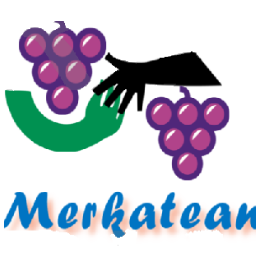 Vino crianza- DARTOS
Tipo vino: Tinto joven
Variedad:  100% Tempranillo. Seleccionado en mesa. Cepas de más de 65 años.
Elaboración: Maceración carbónica.
Descripción: Bonito color rojo con reflejos violáceos. Gran intensidad aromática con notas de frutillos rojos, fresas y regaliz que dan paso a otras de plátano, piña y una sorprendente naranja. Boca con una entrada amable y redonda con un inusitado volumen y un final largo y elegante.


    
    Caja 6 botellas-23€
    Botella-4€
    Ref: VIN-D
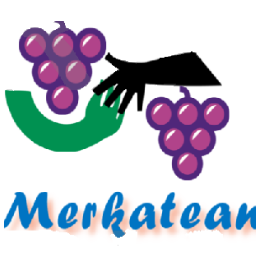 Vino PRIMACÍA
Tipo vino: Tinto con madera.
Variedad: 100% tempranillo. Seleccionado. Cepas de más de 70 años.
Elaboración: 8 ½ meses en barricas nuevas o de 2º vino de roble francés.
Descripción: Color rojo picota. Nariz compleja y de buena intensidad con notas de caramelo y frambuesa integradas con otras de coco y café sobre un fondo ligeramente balsámico. En boca muestra buen músculo y estructura y cierto carácter mineral. Tánico pero, al mismo tiempo, aterciopelado con un final de buena persistencia en el que regresan los recuerdos balsámicos.



    Caja 6 botellas-22€
    Botella-4€
    Ref: VIN-P
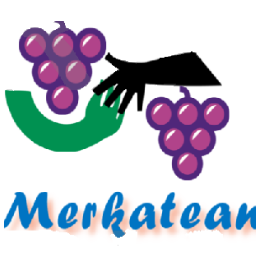 Pimientos del piquillo
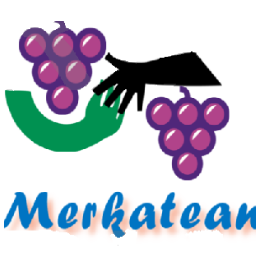 Pimientos del piquillo EL MENDAVIÉS
Estos riquísimos pimientos 
provienen de Lodosa. 
Suelen prepararse al horno y 
son perfectos para 
acompañar la tortilla de 
Patata y la carne.

       
          Bote- 3,10€
      Ref: PIM-M
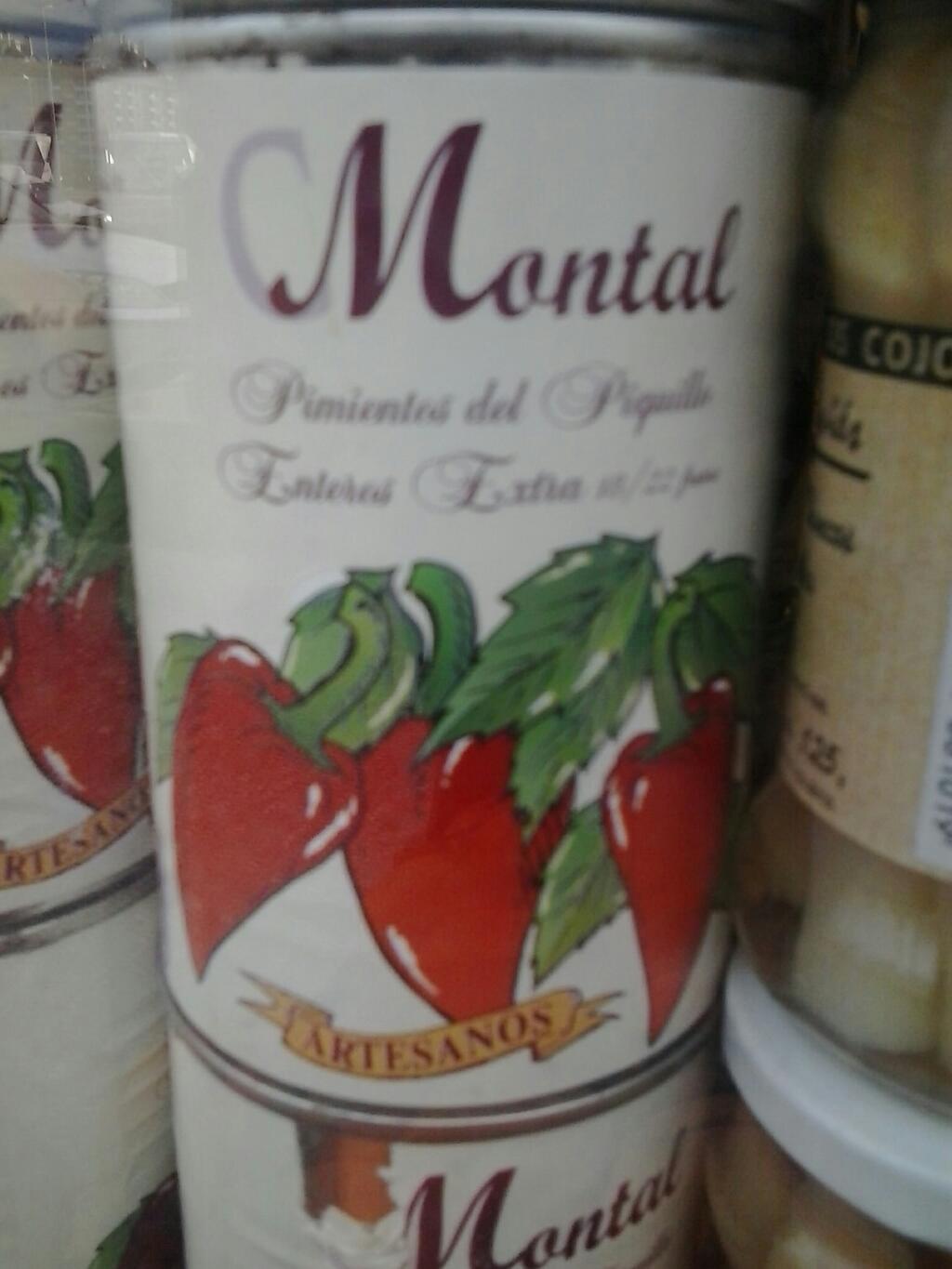 Alcachofas
Alcachofas EL MENDIAVÉS 
                                        Verdura típicamente riojana
                                           la  alcachofa es muy 
                                              apreciada en la cocina 
                                            mediterránea desde siempre.
                                            
                                                        Bote-  4,35€   
                                                        Ref: Alc
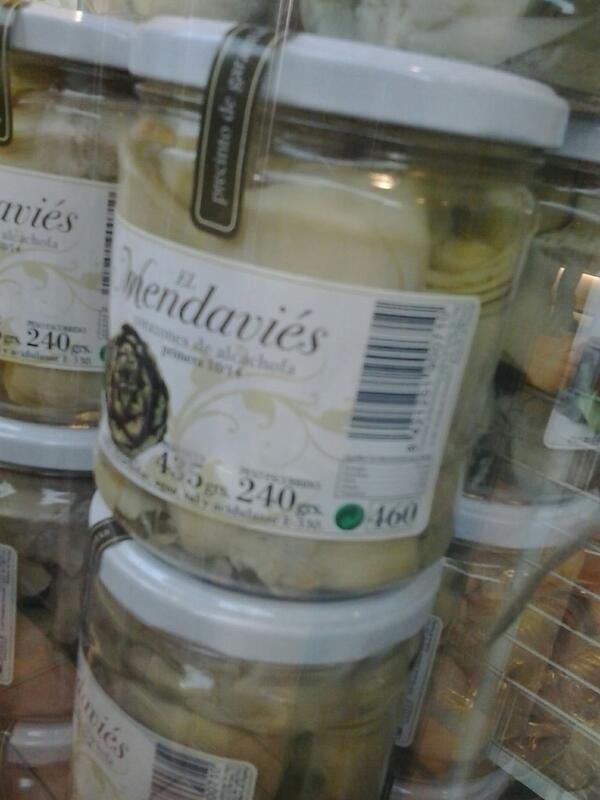 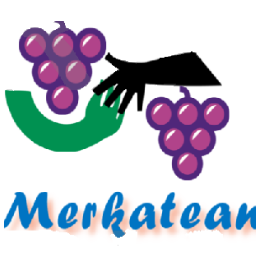 Cardo BARRIOBERO
El cardo es un alimento rico en 
hierro y calcio, antes solo se 
usaba como acompañamiento, 
pero ahora  puede ser un primer 
plato ideal para cualquiera de 
nosotros debido a sus 
propiedades.
        Bote-3,60€
        Ref: car
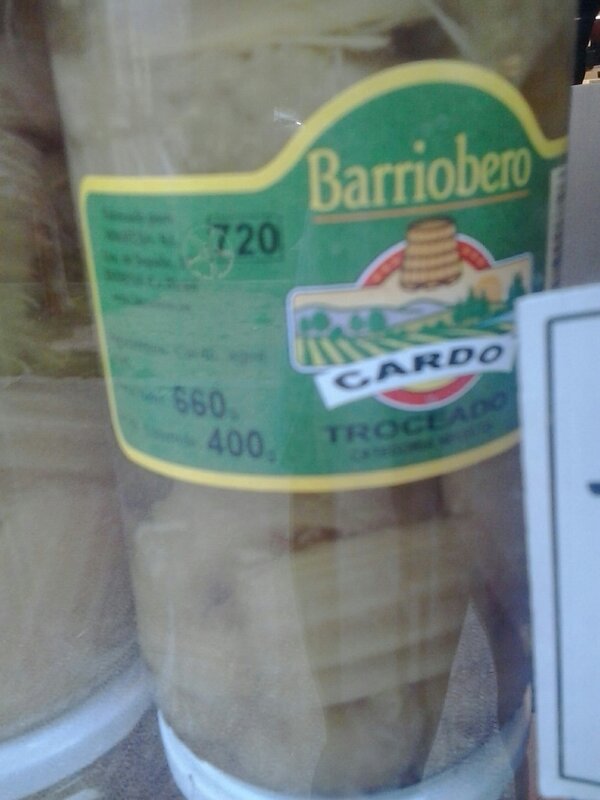 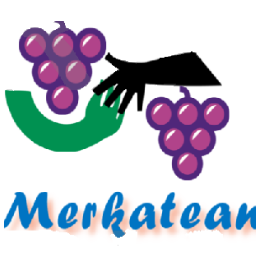 Paté LA ERMITA
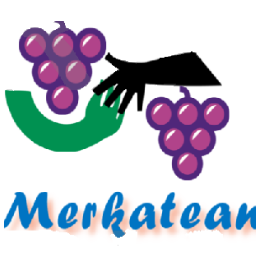 El paté de hígado de cerdo es un 
alimento muy rico 
en proteínas, ideal para 
Las meriendas de los niños.
  
         Lata-3,60€
         Ref: PAT-ER
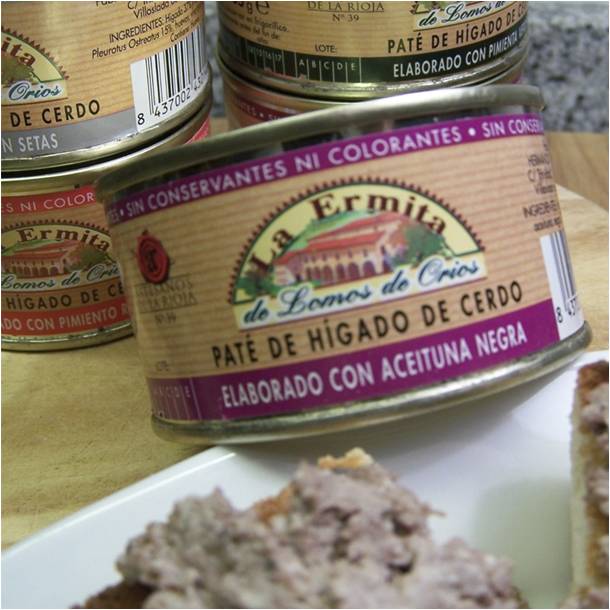 Chorizo LA GLORIA
Entre las variedades de chorizo
                                          es famosa la riojana entre otras, 
                                          Es de fuerte color y sabor suave, a                                     aromático y especiado.
                                                

                                                           Rastra de chorizo-4,50€
                                                           Ref: C-LG
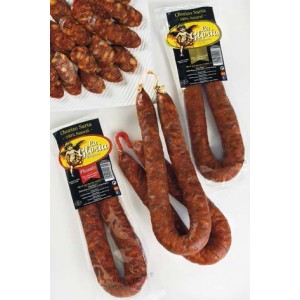 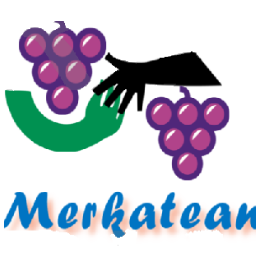 Fardelejos LA PALA
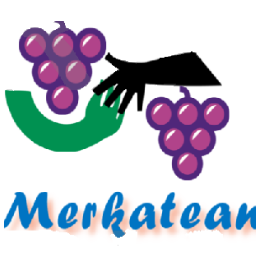 Son una pieza de bollería típica de 
La Rioja, es un pastel de hojaldre 
relleno de una masa semejante al 
mazapán, se suele consumir a 
modo de desayuno o de postre.

        Caja de 6 unds.-6’60€
        2 cajas-12€
        Ref: Far
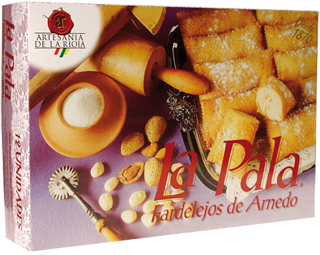 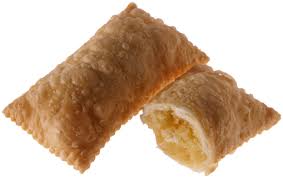 Esperamos que os haya gustado esta variedad de productos.
*El precio del transporte está incluido en el catálogo
Un saludo MERKATEAN.S.C
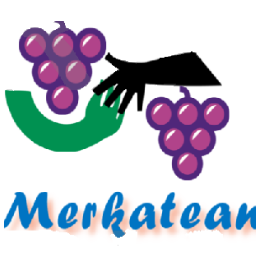